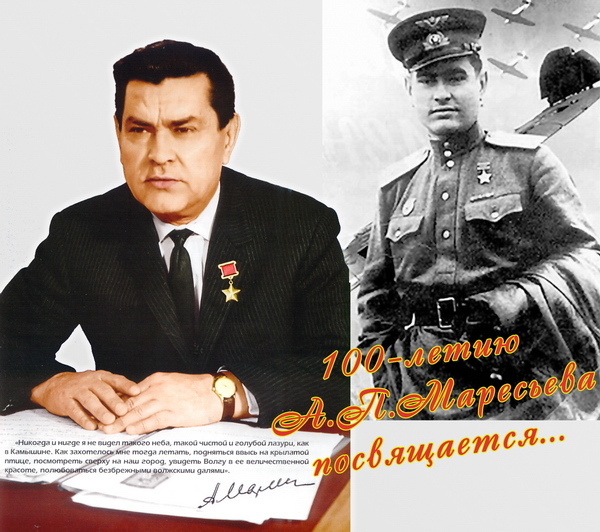 Петр Авдеевич  и Анна Никитична Маресьевы.
Фабрично-заводское ученичество. Алексей Маресьев 3 ряд 4 справа.
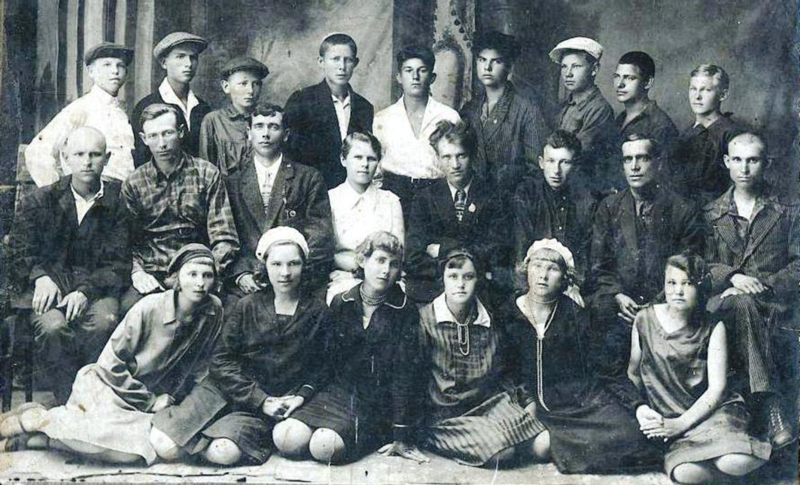 12-й авиапогранотряд  остров Сахалин.  Маресьев слева в первом ряду.
Батайская военная авиационная школа пилотов.
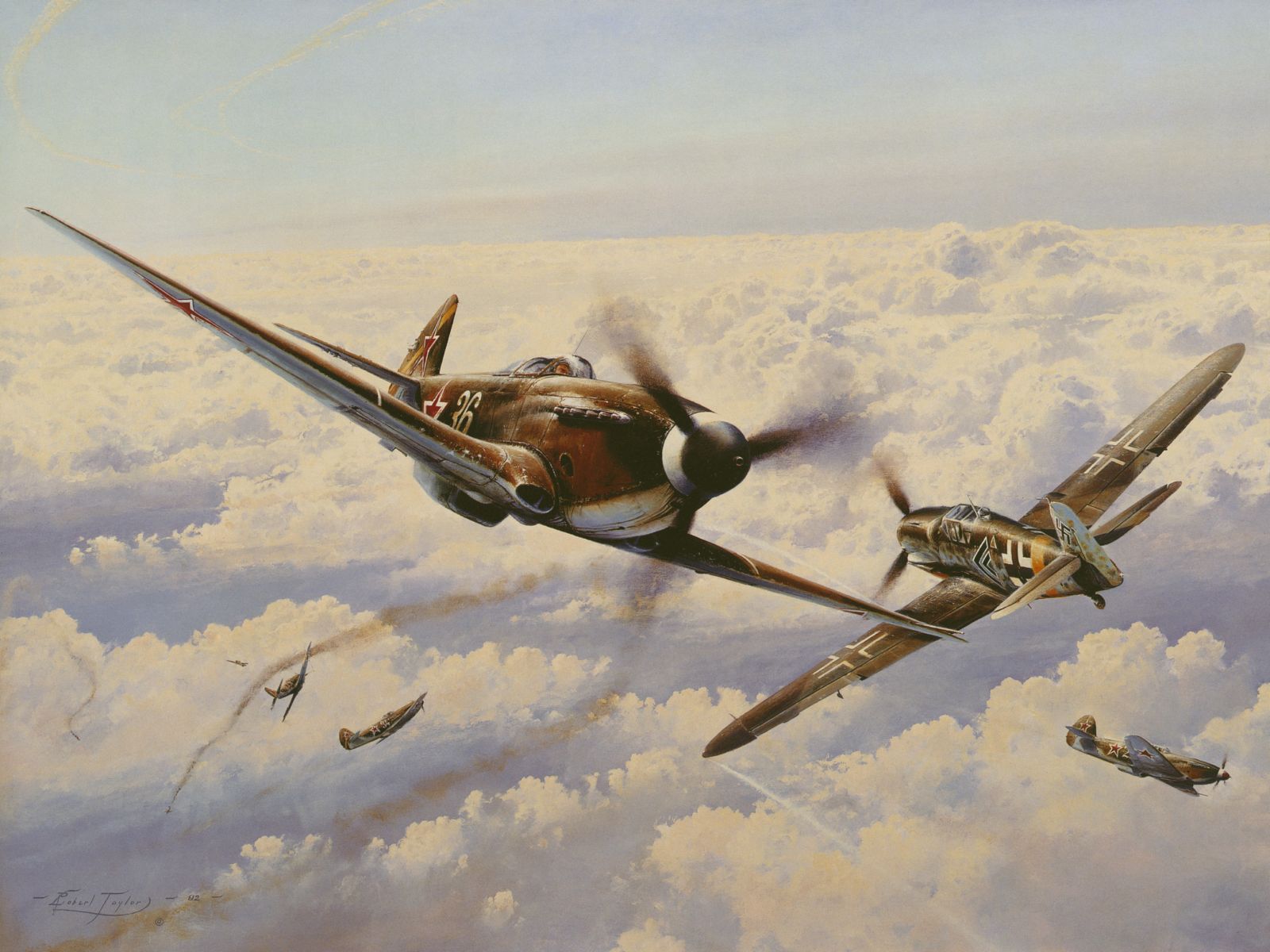 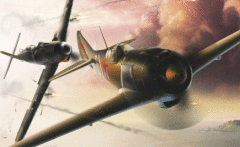 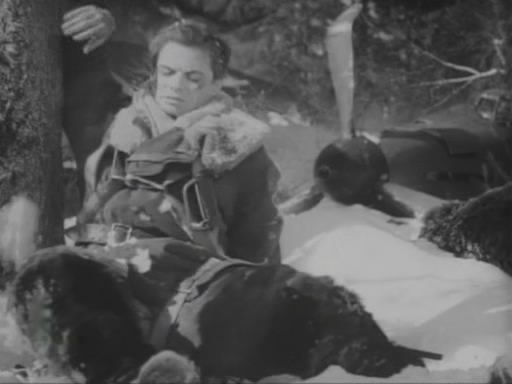 Ибресинская летная школа.
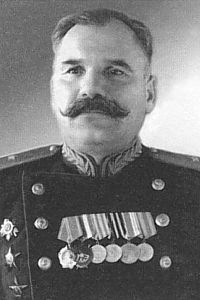 Сергей Ефимович Белоконь.
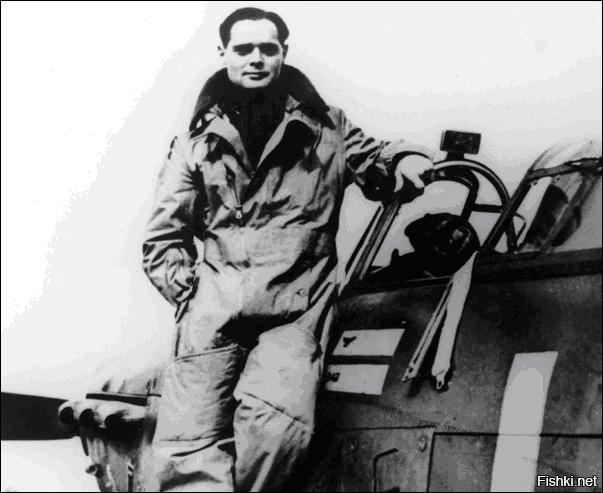 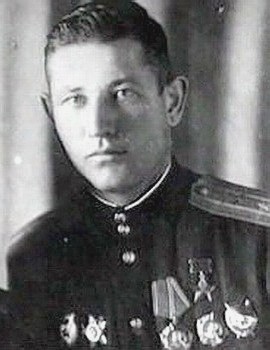 Числов Александр Михайлович.
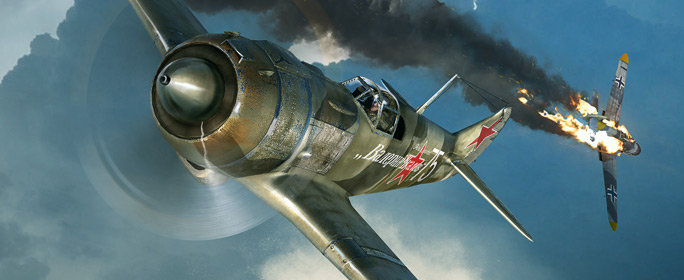 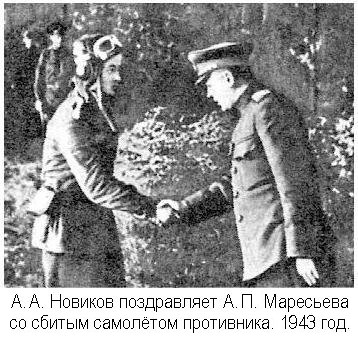 Алексей Маресьев и Александр Числов.
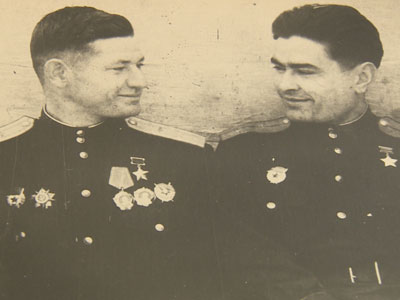 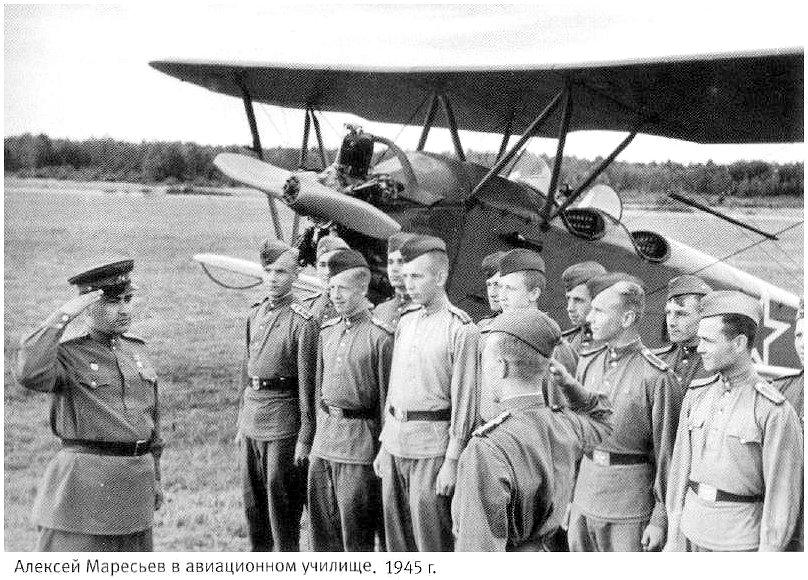 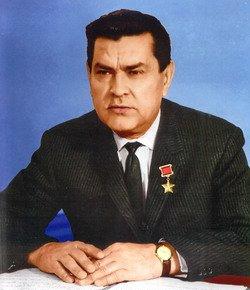 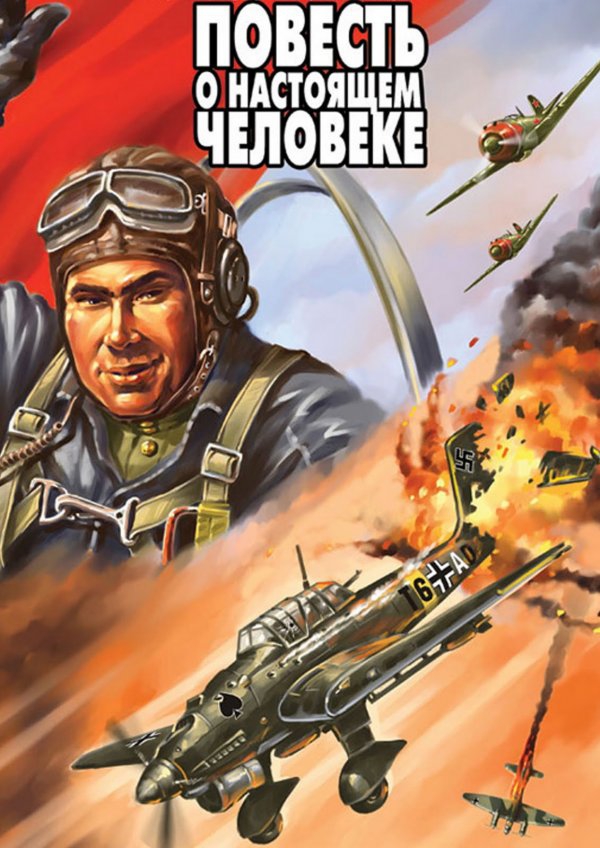 Алексей Маресьев и Борис Полевой.
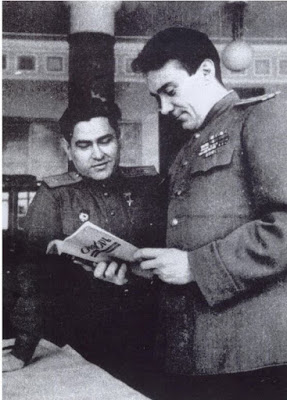 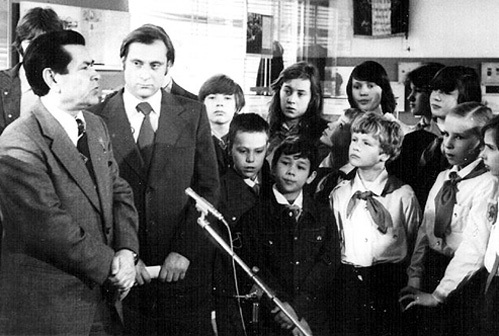 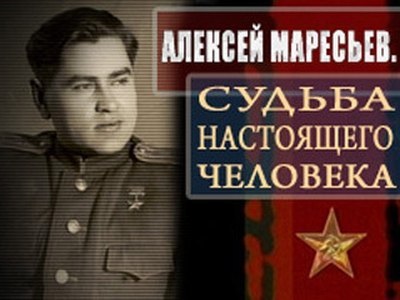 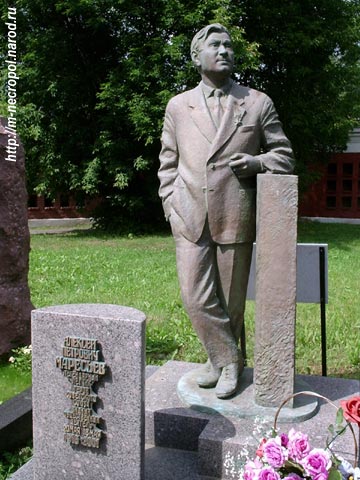 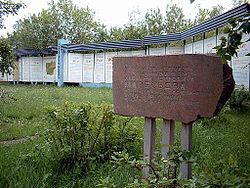 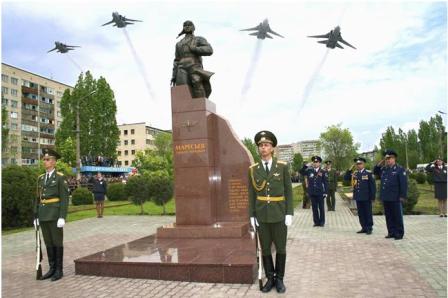 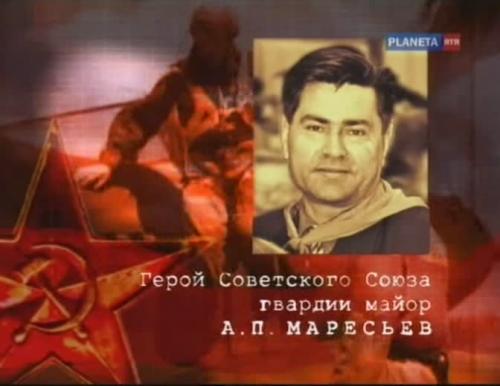